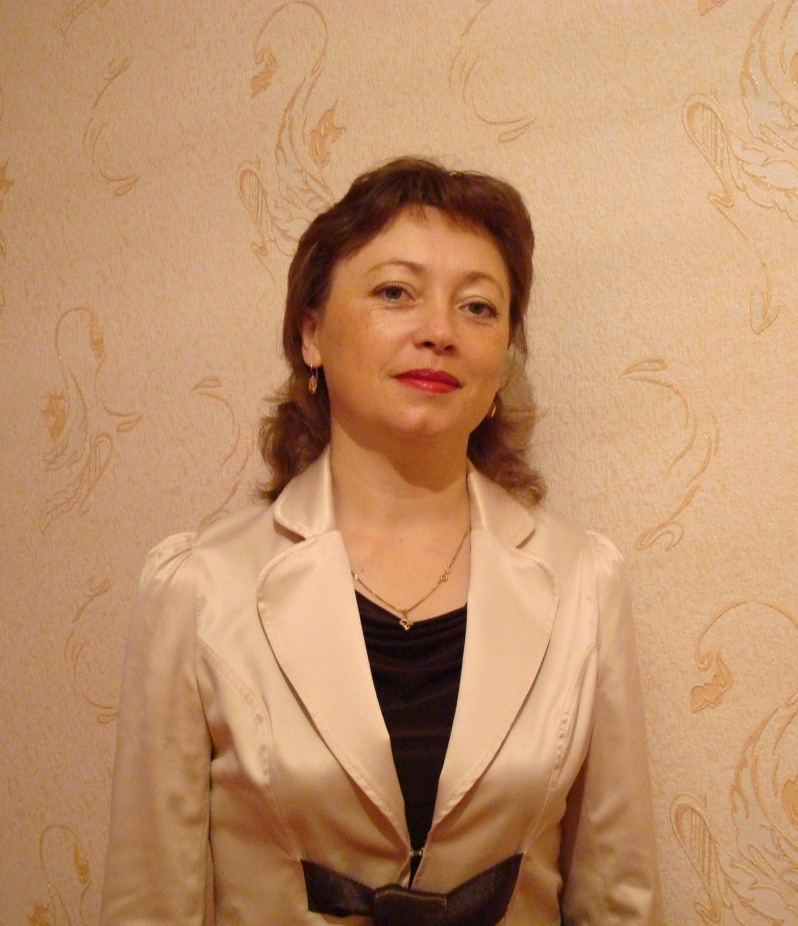 Федченко Татьяна Николаевна 

воспитатель группы продлённого дня
 МУНИЦИПАЛЬНОГО  ОБЩЕОБРАЗОВАТЕЛЬНОГО  УЧПЕЖДЕНИЯ  СРЕДНЕЙ ОБЩЕОБРАЗОВАТЕЛЬНОЙ 
ШКОЛЫ № 25 
г Тулуна
Иркутской  области
ВОЛШЕБНЫЙ КВАДРАТ
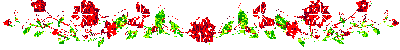 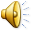 Проблема
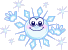 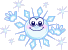 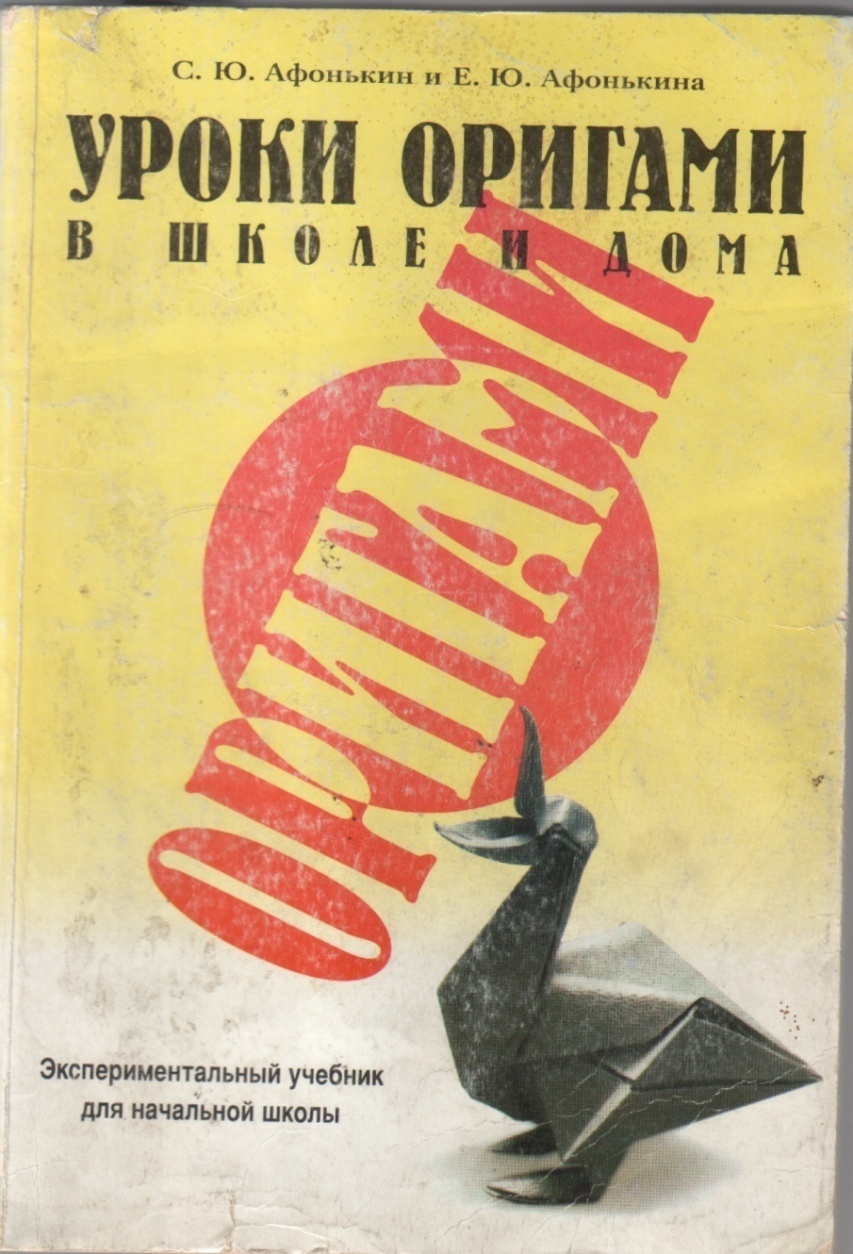 Пути решения
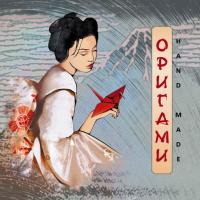 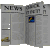 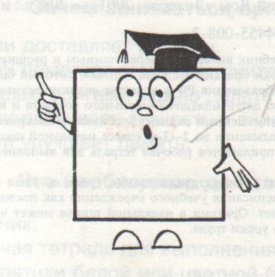 Волшебный квадрат
Оригами в группе продлённого дня
Послушайте сказку
Что такое ОРИГАМИ?
Оригами – это искусство складывания из бумаги.
«Ори» - сложенный, «Ками» - бумага.
Самыми популярными моделями являются:
Японский журавлик
кусудама
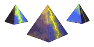 Японский журавлик
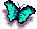 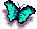 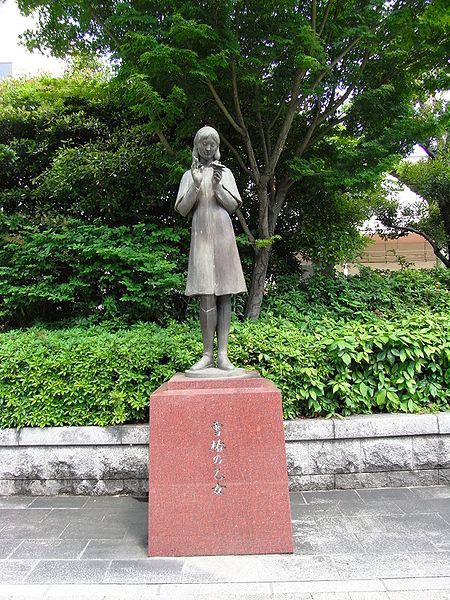 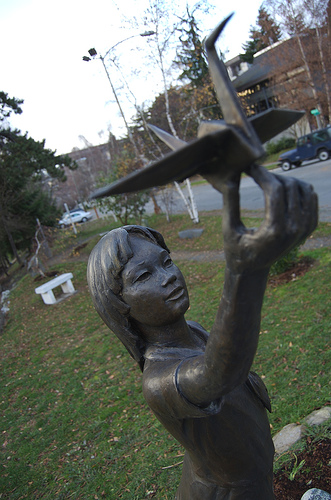 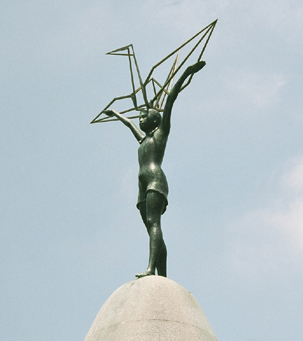 This is our cry.This is our prayer.Peace in the world.
Это - наш крик.Это - наша молитва.Мир в мире.
Кусудама.
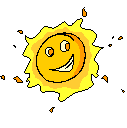 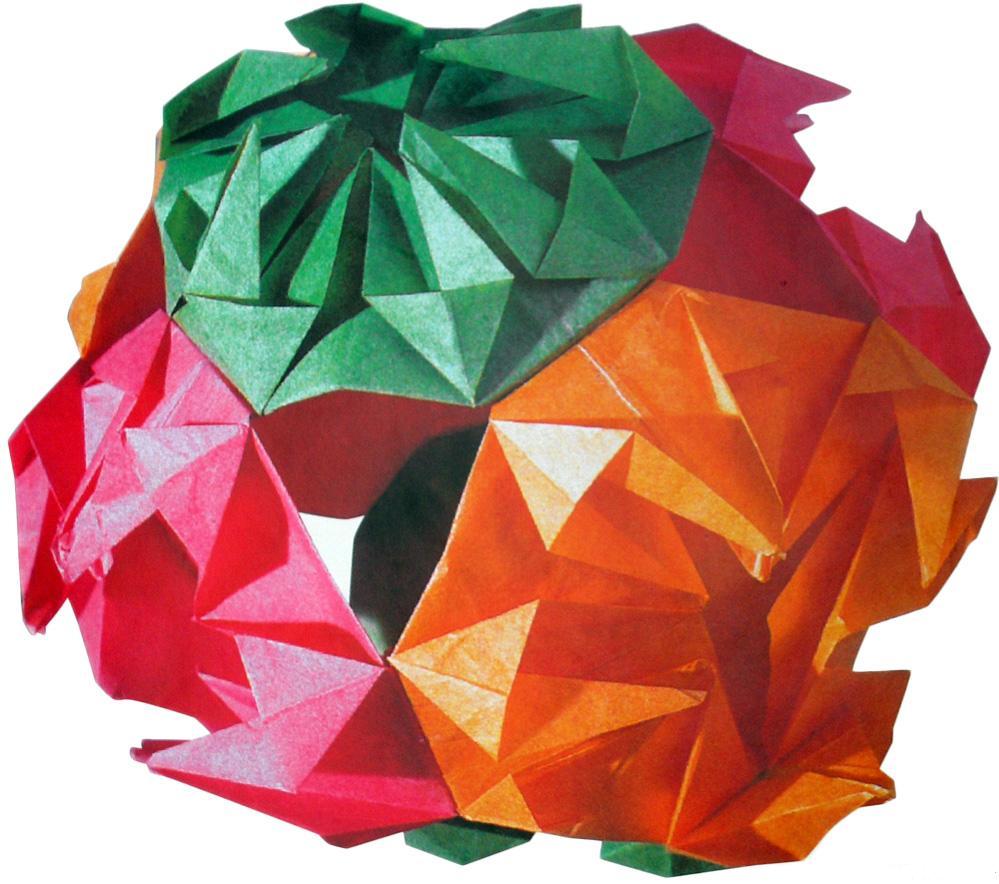 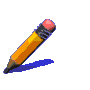 Как сделать квадрат?
«У великого квадрата нет углов»
Лао-Цзы
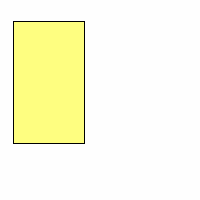 1 способ
2 способ
Практическая работа
стаканчик
Мне не страшен летний зной-
Мой стакан всегда со мной.
Если захочу напиться,
Он мне сразу пригодится.
Мой стакан не разобьётся,
Но, бывает, что порвётся.
Быстро справлюсь я с бедой
И сложу стакан другой.
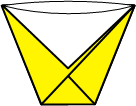 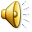 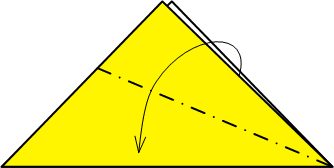 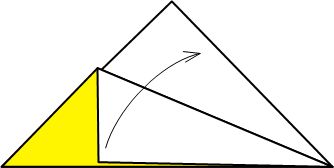 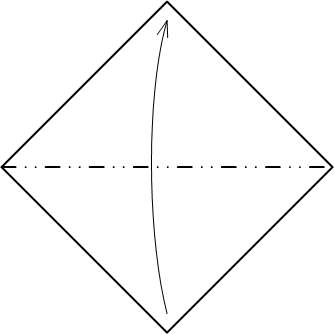 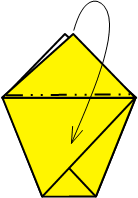 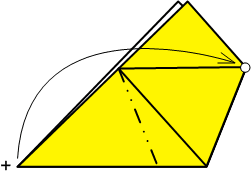 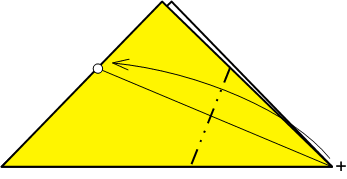 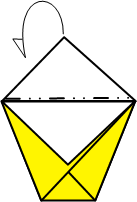 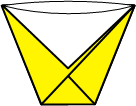 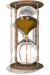 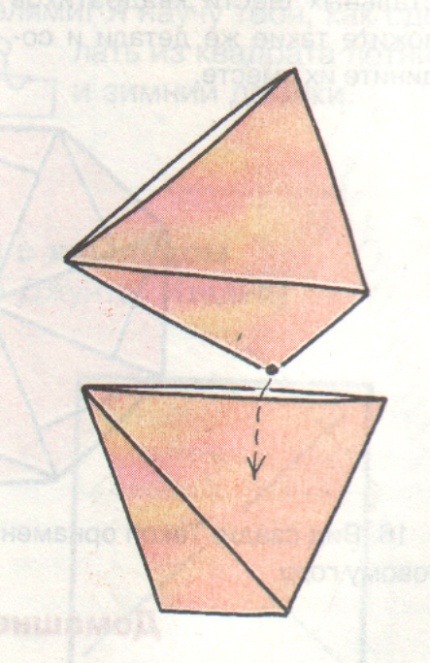 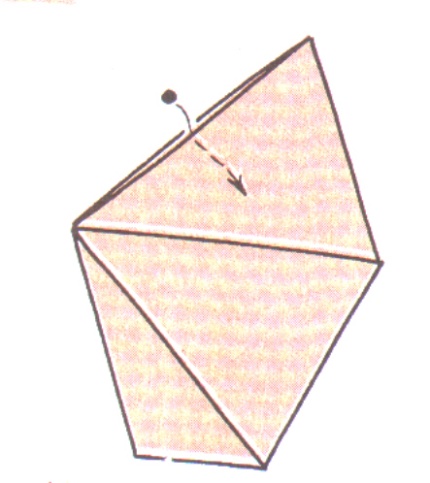 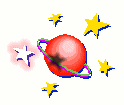 1
2
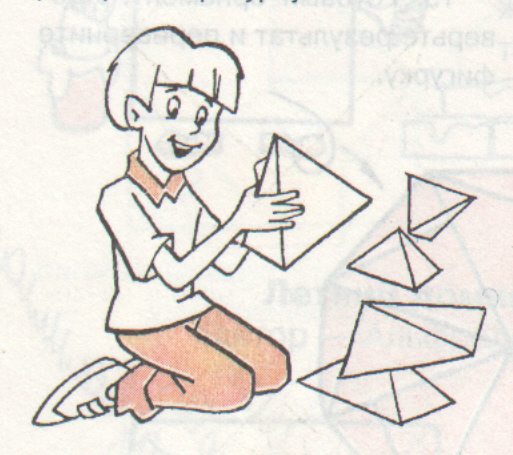 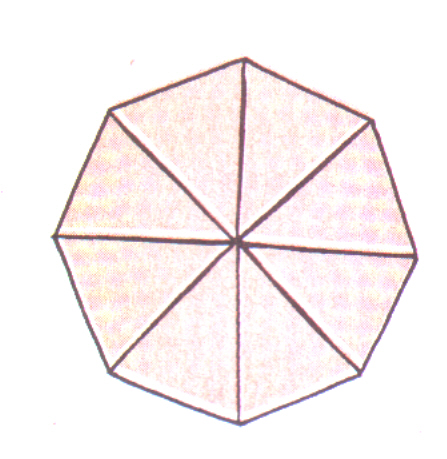 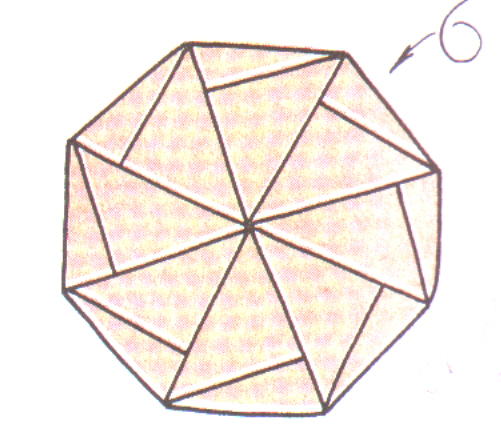 3
4
Результаты
+
-
Доступность;
Малая затратность;
Положительная результативность в обучении и развитии;
игра
Отсутствие популярности оригами в родном городе;
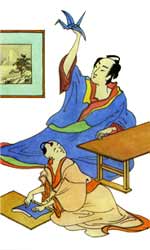 Заключение
Квадратный листочек,
На вид он простой.
Он белый и гладкий, 
И вроде пустой.
Но стоит лишь в руки
Листочек тот взять.
Как–нибудь сложить,
Где-то примять.
И вот уж в руках 
Не листочек, а кот.
И каждый волшебным
Квадрат назовёт.
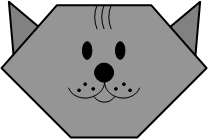 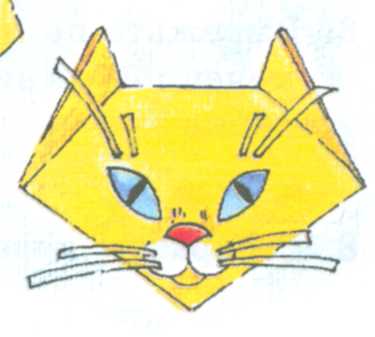 Федченко ТН